GS1 in Europe insights survey 2020
Main highlights – 2019 data
The community of GS1 in Europe*
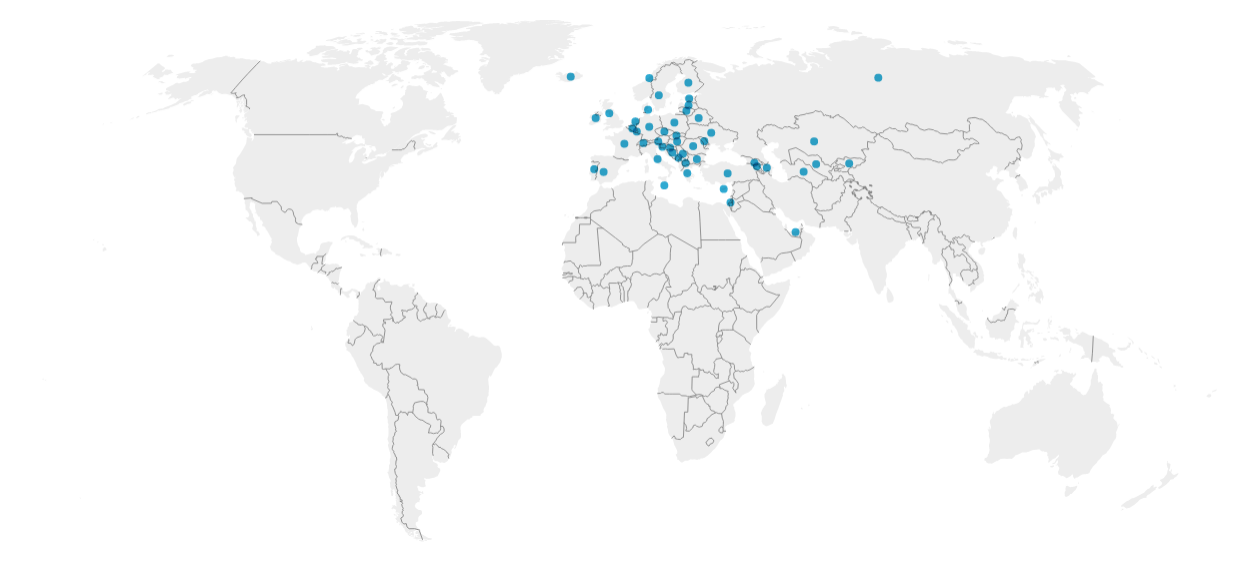 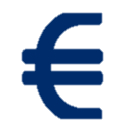 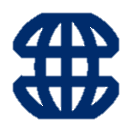 MOs
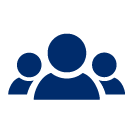 Member 
companies
Value-added
Services
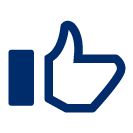 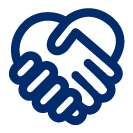 Financial
 strength
Employees
49
186.8 Mln
468.568
1.913
22.5%
* 2019 Y
Financial strength
In 2019 respect 2018 there is a decrement of 2.9% in the FS (5.6 Mln less)

In 5 Ys the FS has grown of 15.4% (25 Mln more)
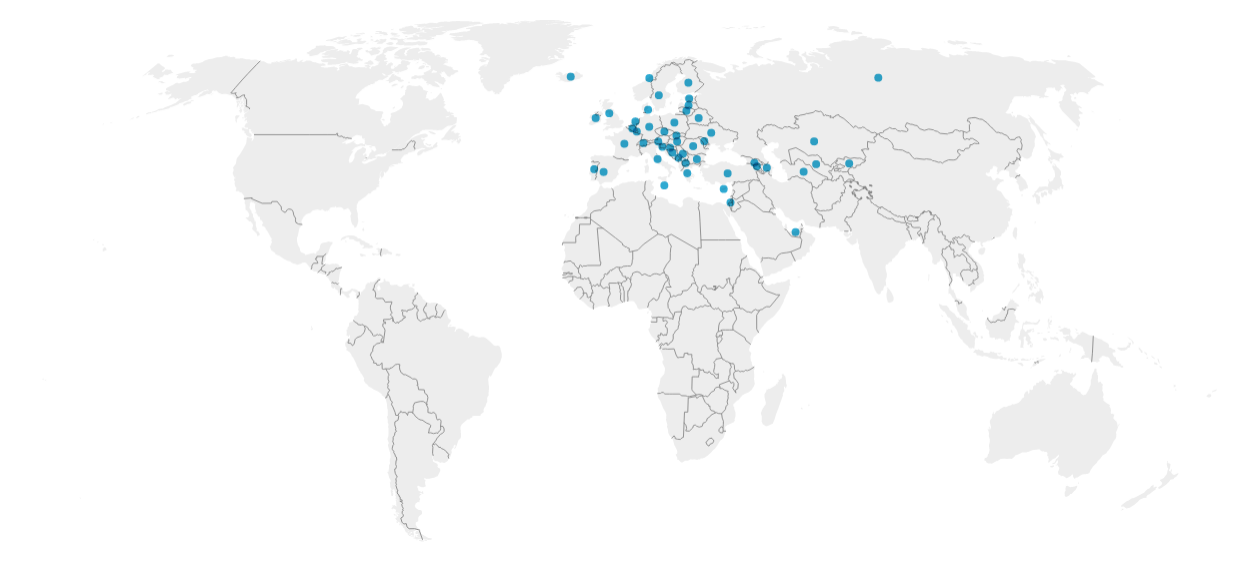 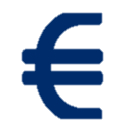 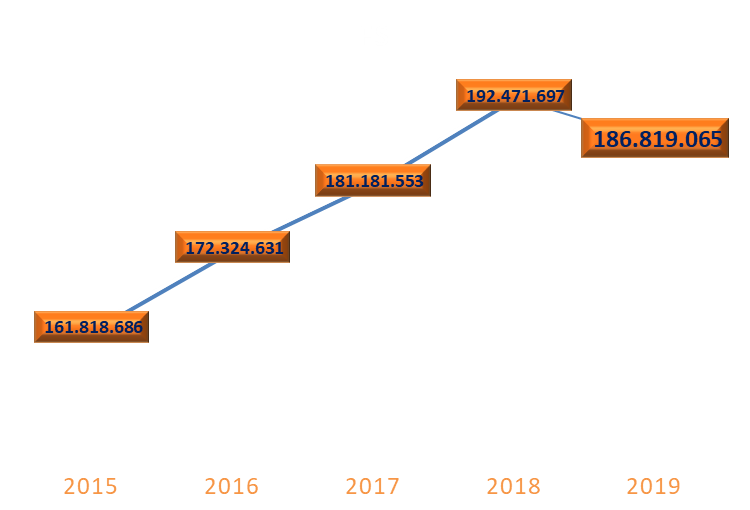 +6.2%
-2.9%
+5.1%
-5.6 Mln
Trend 2019 vs 2018
Trend   +6.5%
+15.4%
+25 Mln
Trend 2019 vs 2015
Member companies
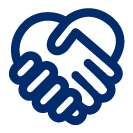 In the last year the Member companies have increased of 6.5% (28.577 companies more)

In 5 Ys theMember companies have grown of 31.9% (113.289 more)
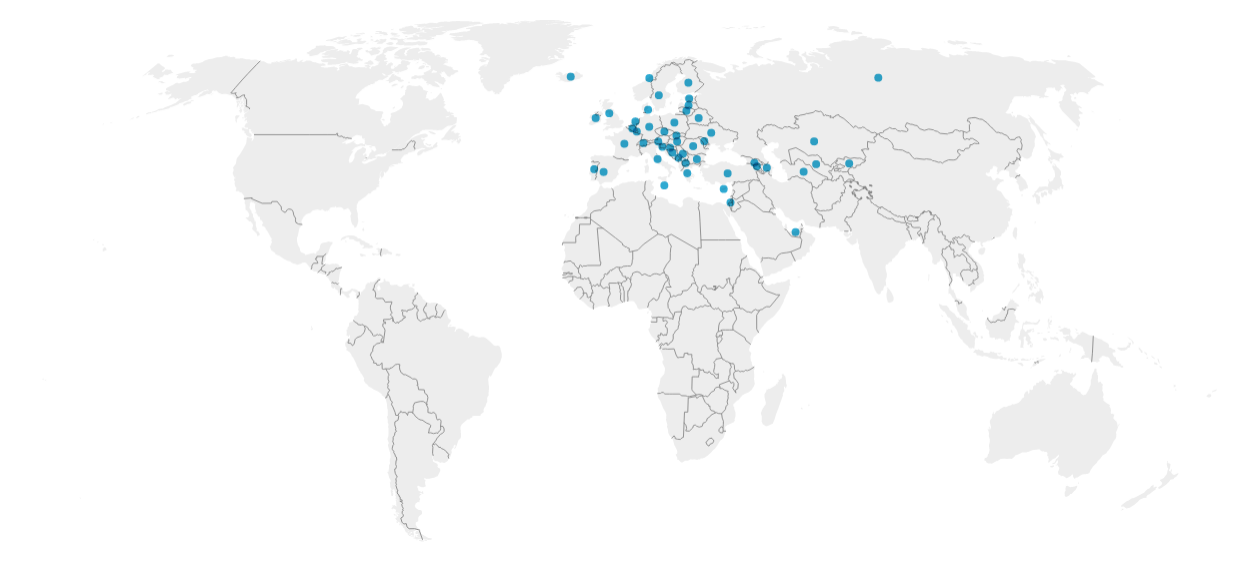 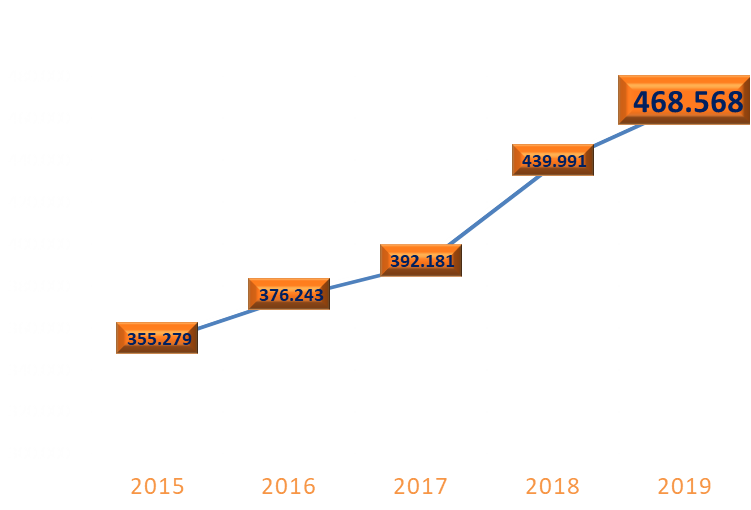 +6.5%
+12.2%
+28.577
Trend 2019 vs 2018
+4.2%
+5.9%
+31.9%
+113.289
Trend 2019 vs 2015
Employees
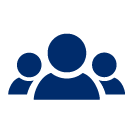 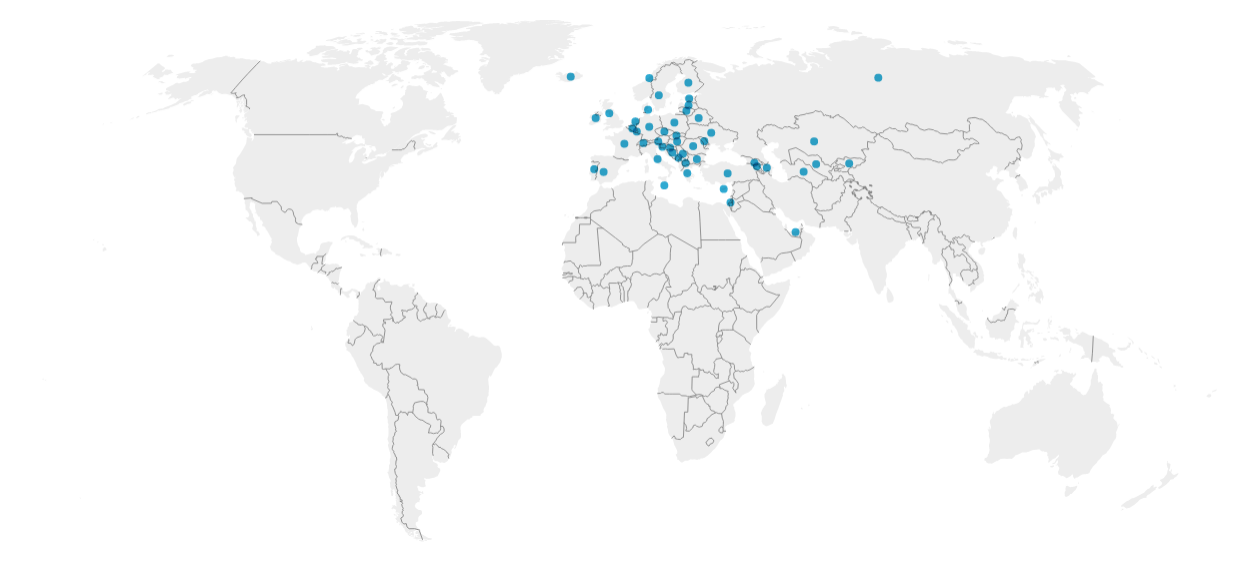 In 2019 there are 1.913 employees, 5.0% more than in 2018
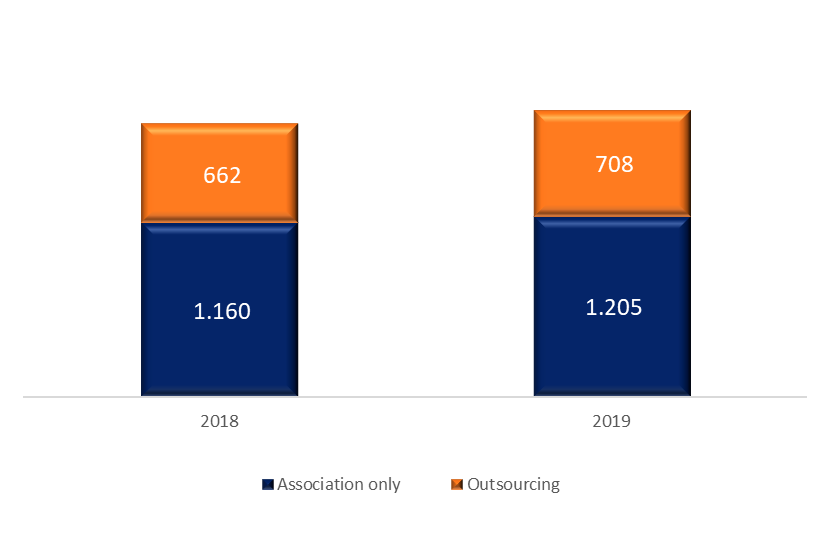 Trend 2019 vs 2018
+5.0%
1.913
1.822
+6.9%
37%
36%
+3.9%
63%
64%
Value Added Services
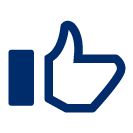 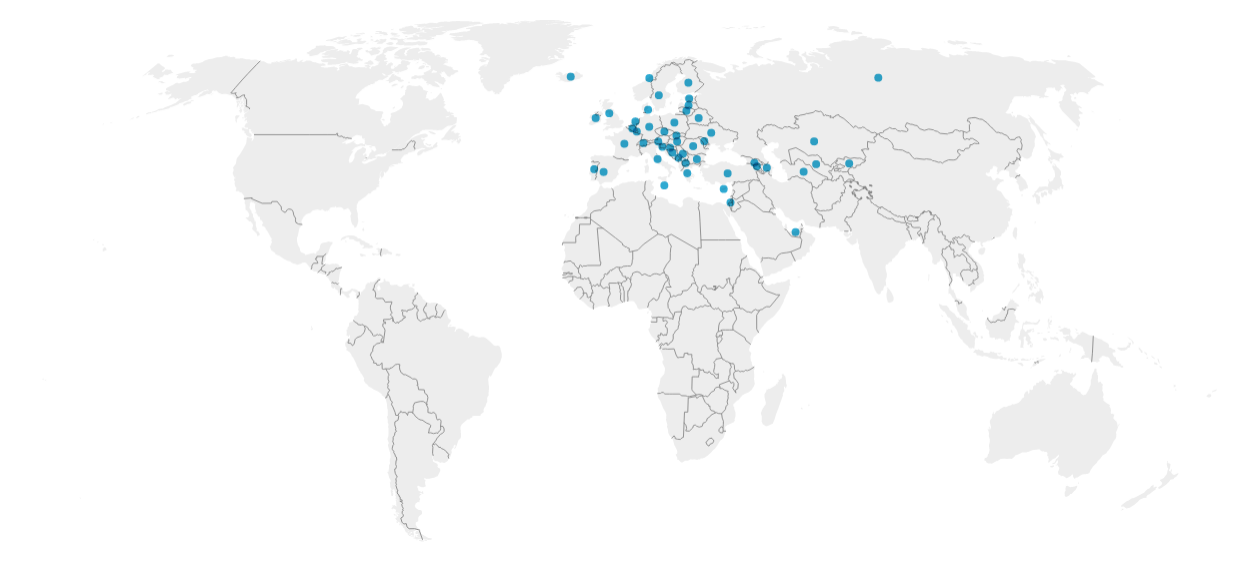 In 2019 the VAS share is stable: 22.5% of the FS comes from VAS
How many MOS????
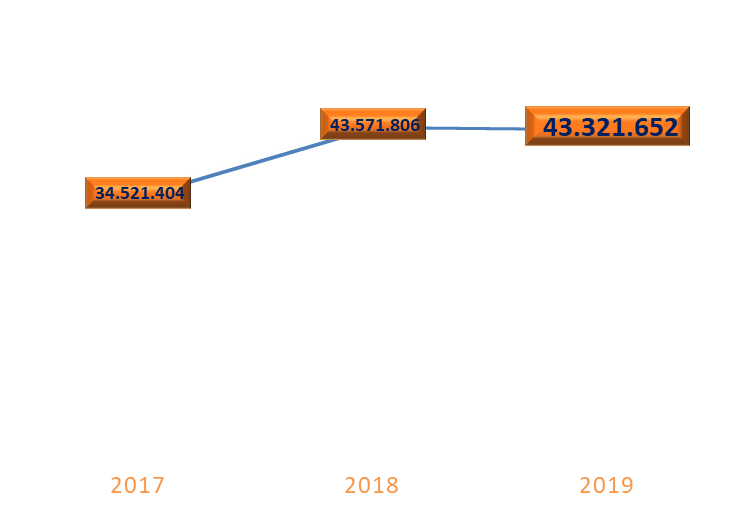 +26,2%
-0.1%
Trend 2019 vs 2018
22.5% 
VAS % share
19.1%
22.6%
Business type *
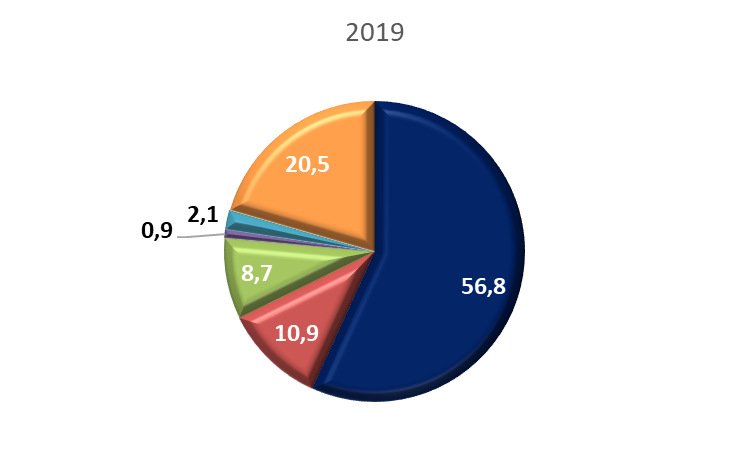 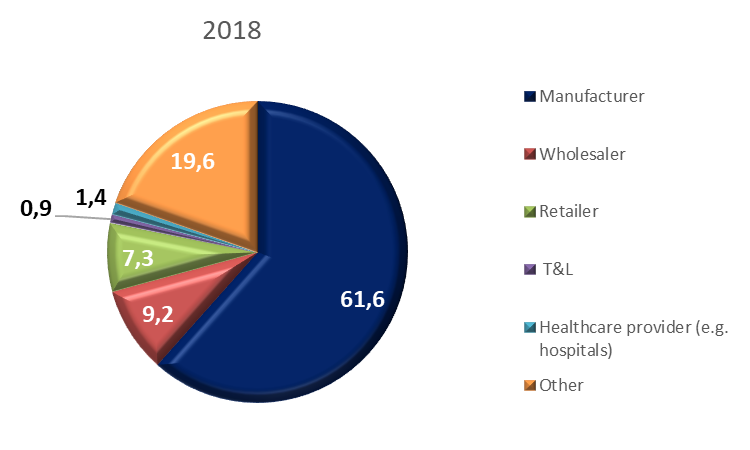 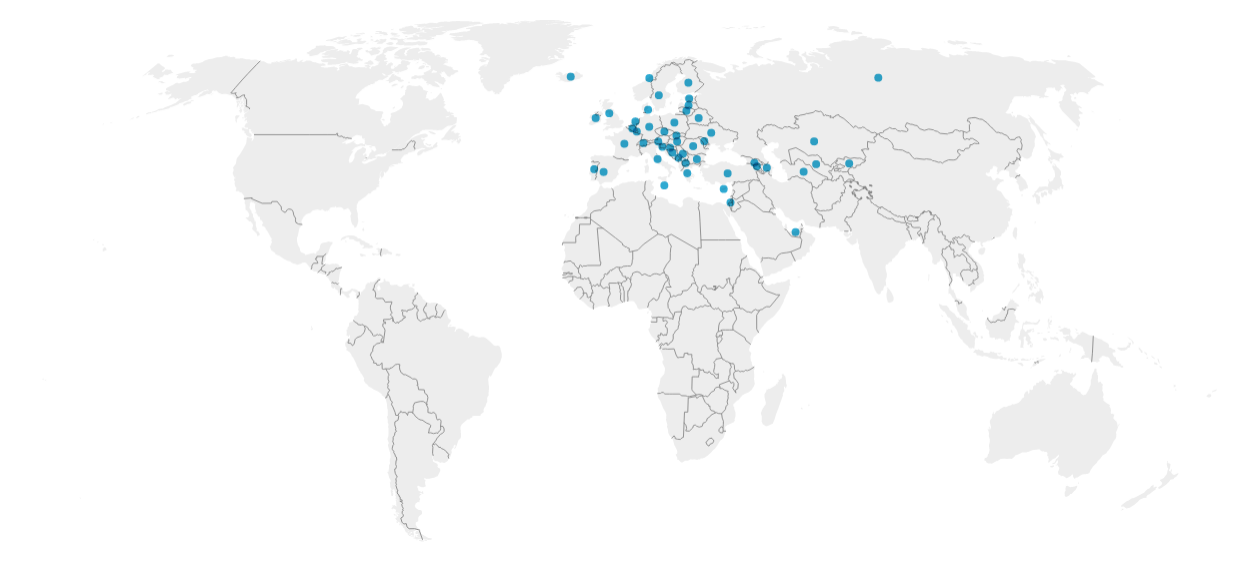 Our member base is composed at 56.8% of manufacturers. 10.9 are wholesalers and 8.7 retailers.
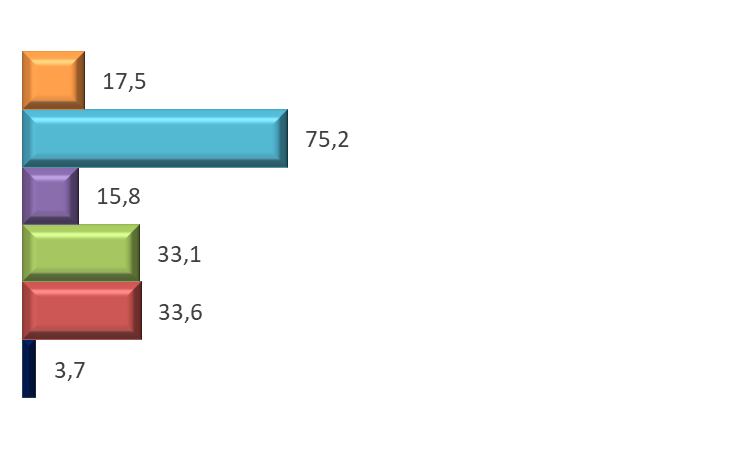 Trend 2019 vs 2018
*  Sample of 34 MOs that represents 68% of the total member companies
Manufacturers by Sectors*
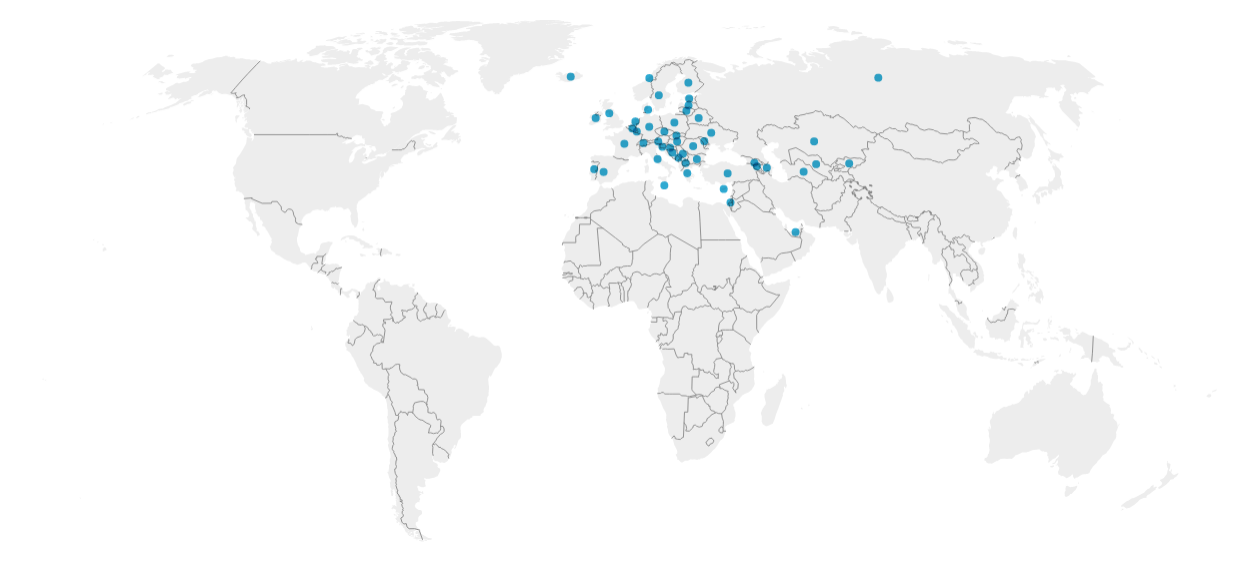 The 60% of our manufacturers operate in the FMCG market

About 30% in the Non Food market
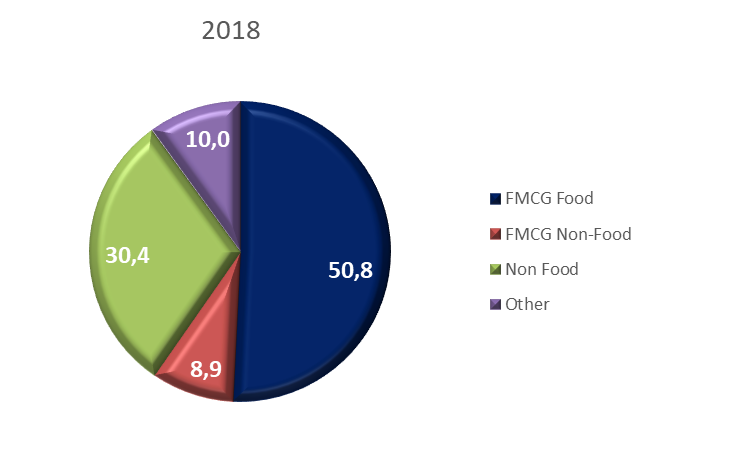 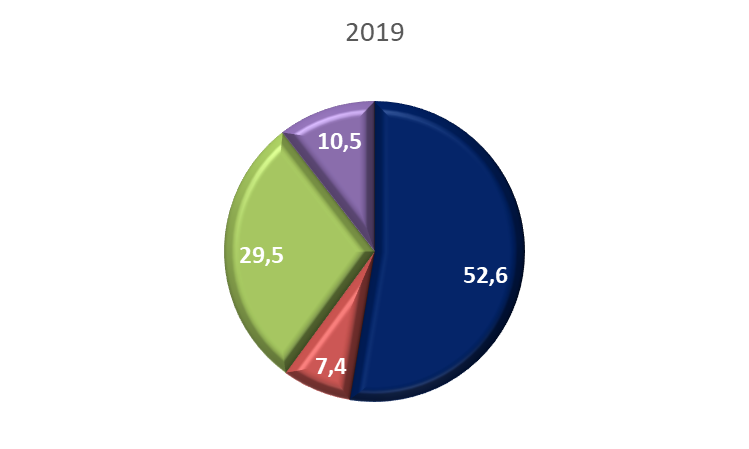 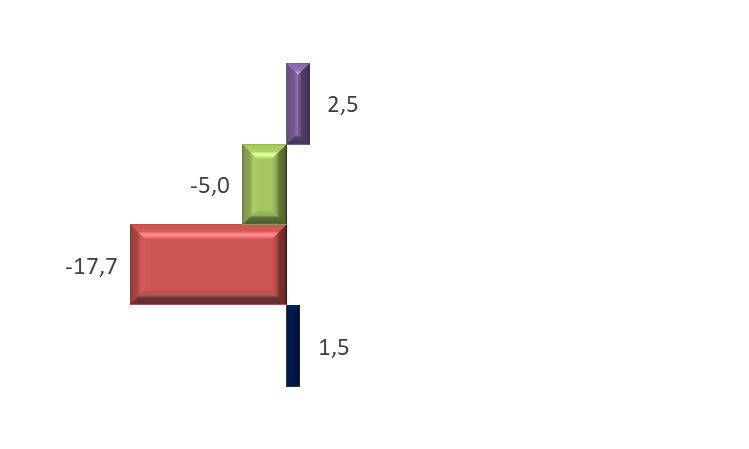 Trend 2019 vs 2018
*  Sample of 27 MOs that represents 56% of the total member companies
The community of GS1 in Europe: summarylast Y (2019) - trend (short 1 Y and long 5Ys)
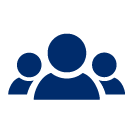 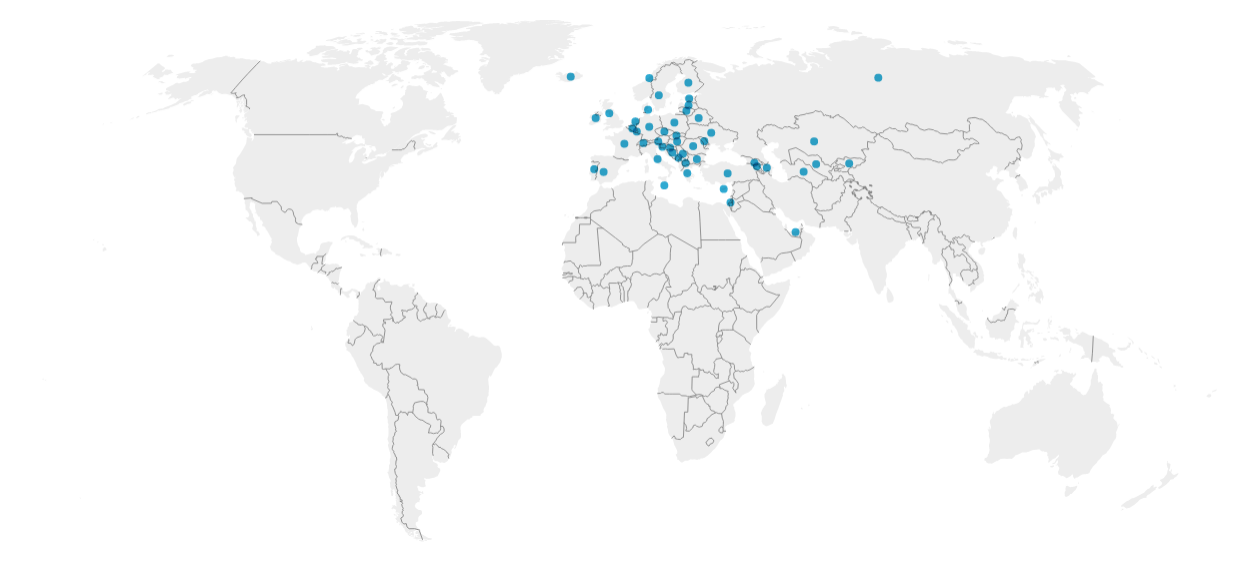 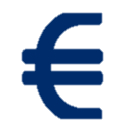 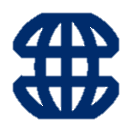 Financial
 strength
Employees
MOs
2019 vs 2018
2019 vs 2018
49
-2.9%
-5.6 Mln
+2 MOs
2019 vs 2018
186.8 
Mln
1.913
+5.0%
2019 vs 2015
+15.4%
+25Mln
Member 
companies
Value-added
Services
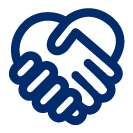 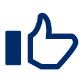 56.8% Manufacturer
2019 vs 2018
60% FMCG
30% Non Food
+6.5%
+28.577
2019 vs 2018
468.568
22.5%
10.9% Whalesaler
-0.1%
2019 vs 2015
+31.9%
+113.289
8.7%  Retailer